What’s Up?
Practice Figures
Figure 1
Figure 2
Figure 3
Figure 4
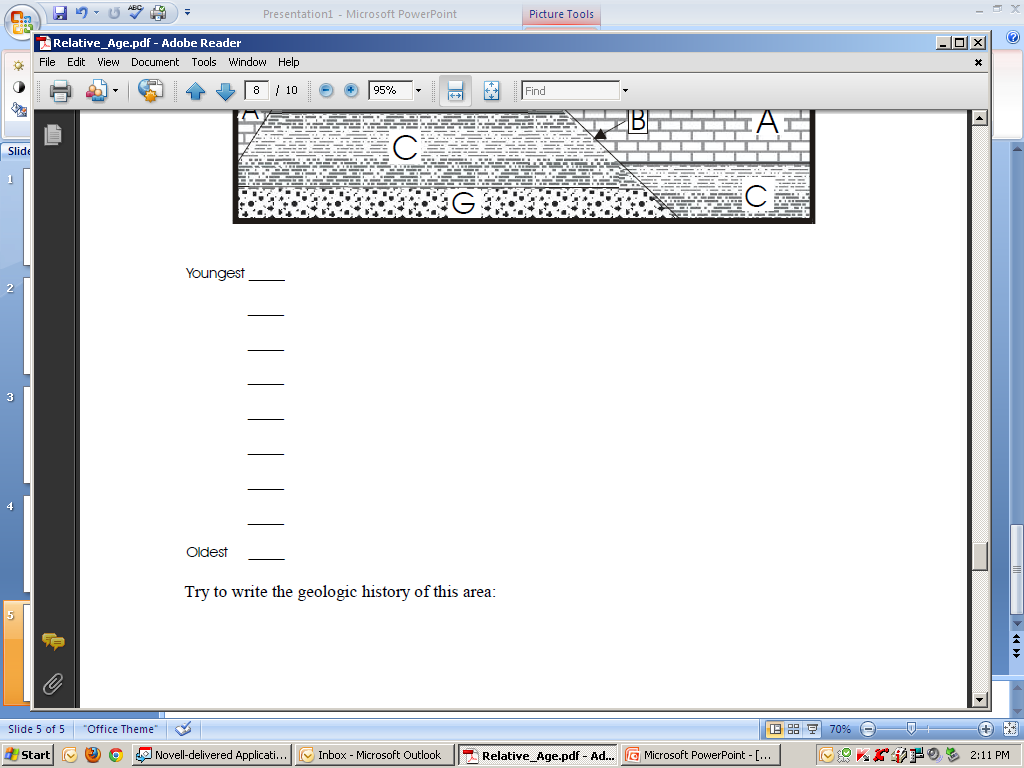 Figure 5
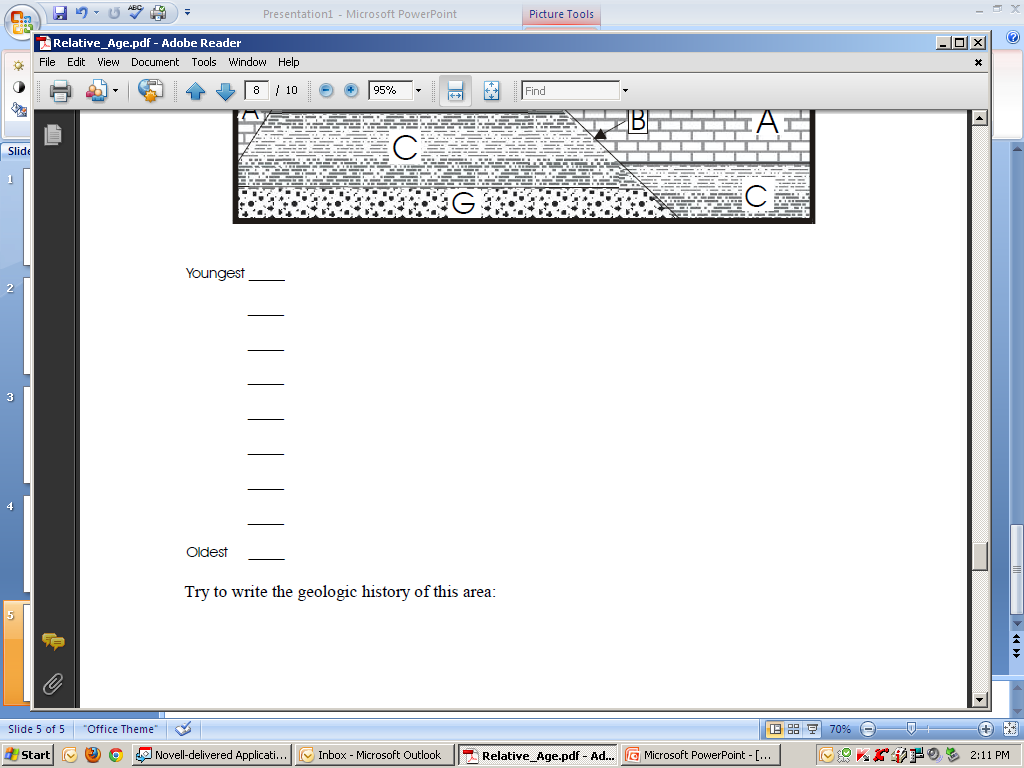 Figure 6
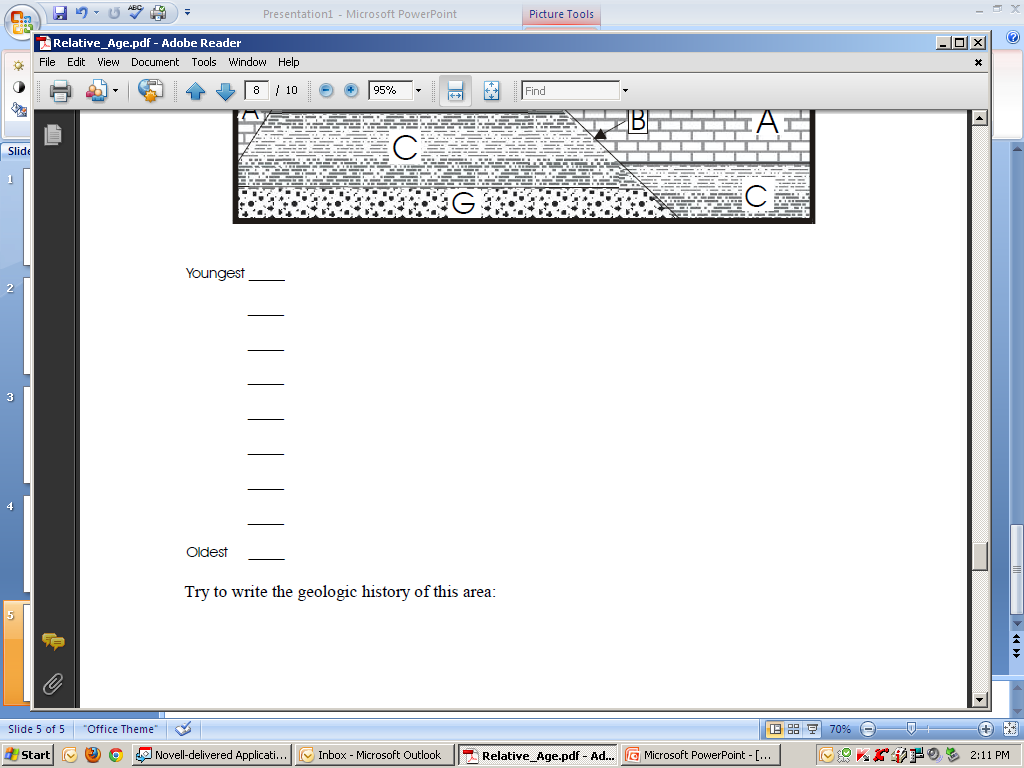